The Progressive era:An introduction
A look back…
The Gilded Age
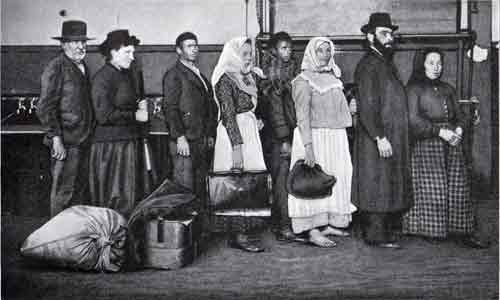 immigration
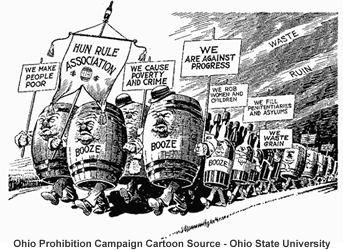 Drunkenness
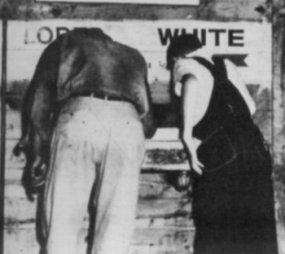 Racial discrimination and violence
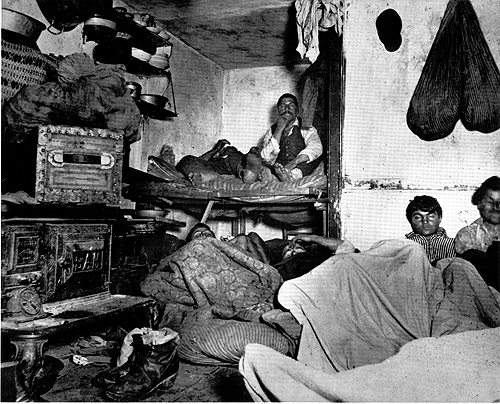 Overcrowding
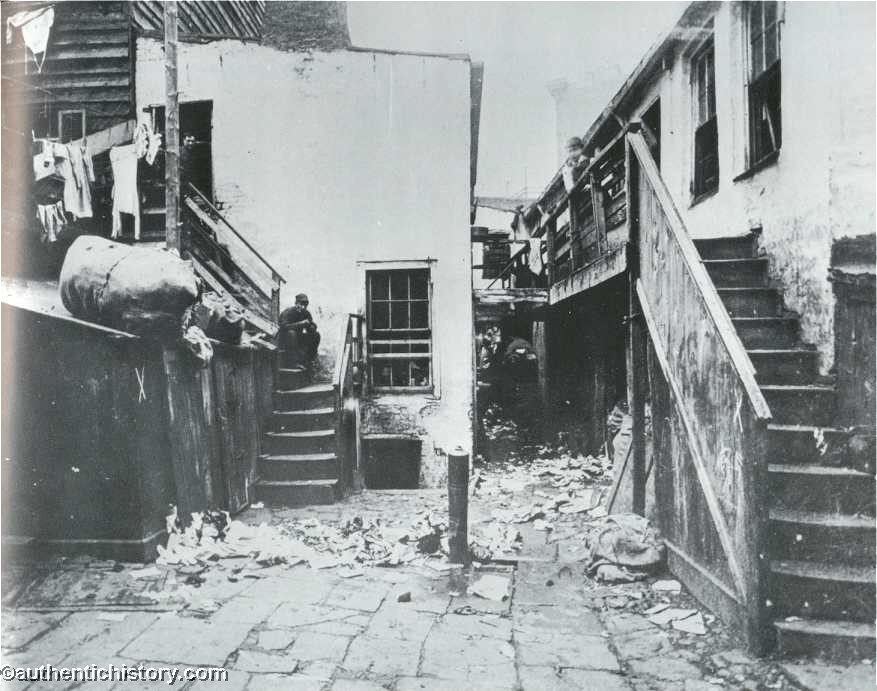 Tenements
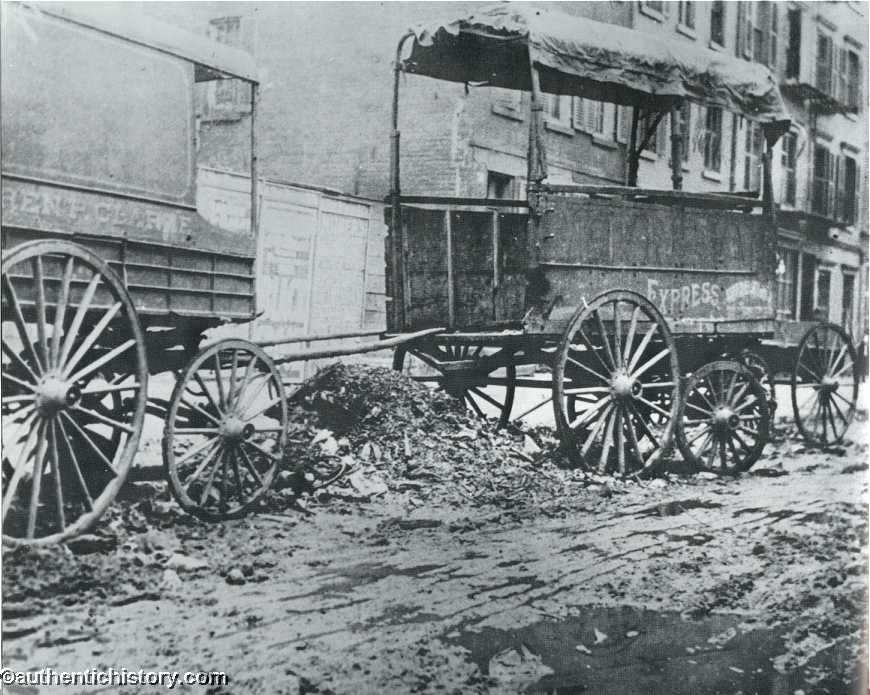 Sanitation
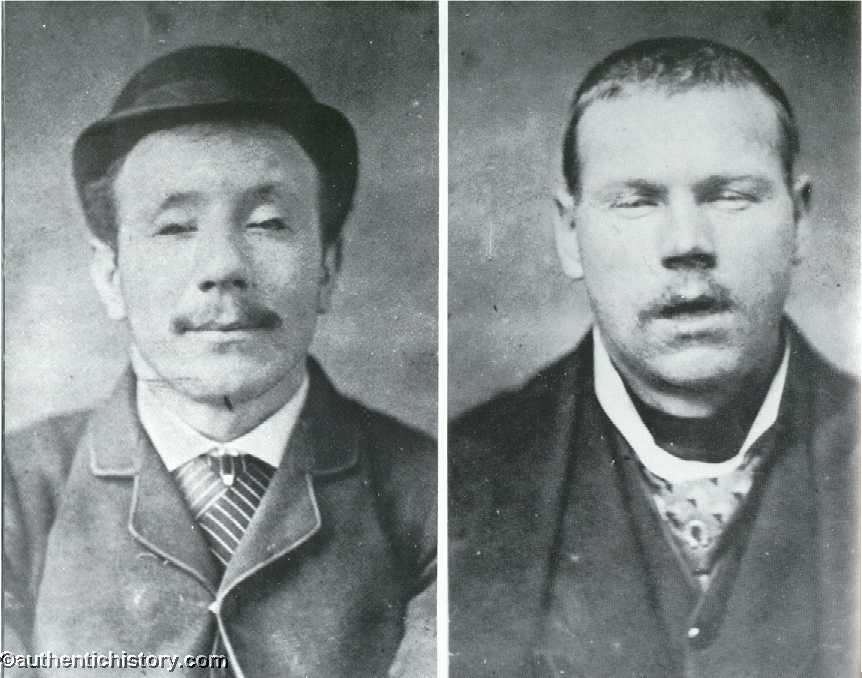 Crime
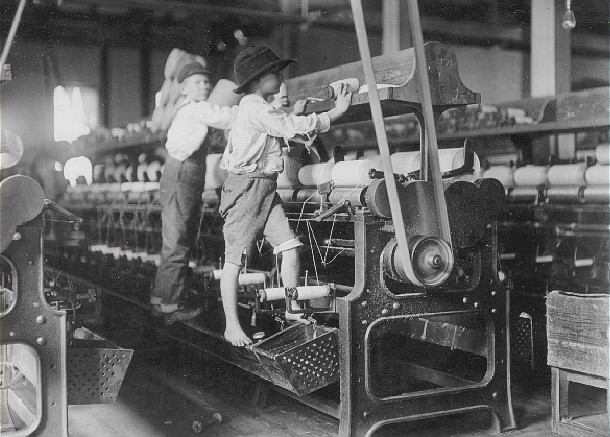 Child labor
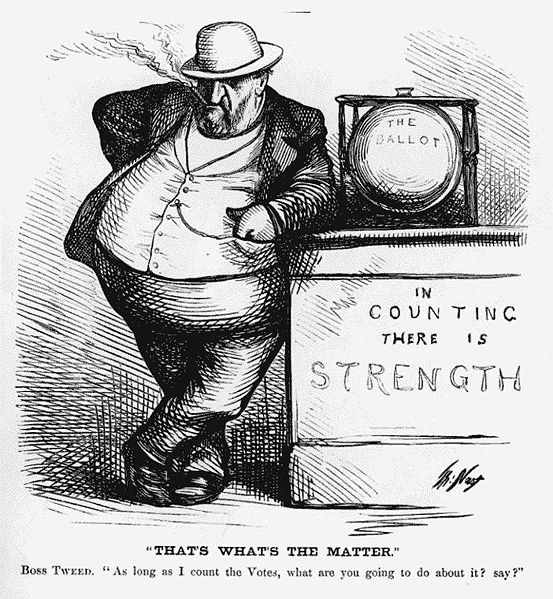 Political corruption
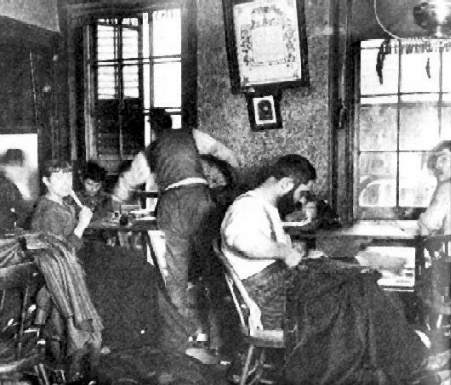 sweatshops
The roots of progressivism
The Roots of Progressivism
New Idea: Government can be used as a tool to promote human welfare 

Many Groups Demand Reform
Populists (William Jennings Bryan) 
Muckrakers
Social Gospel Movement
Socialists
Feminists
The Progressives: Who they Were
Social reformers
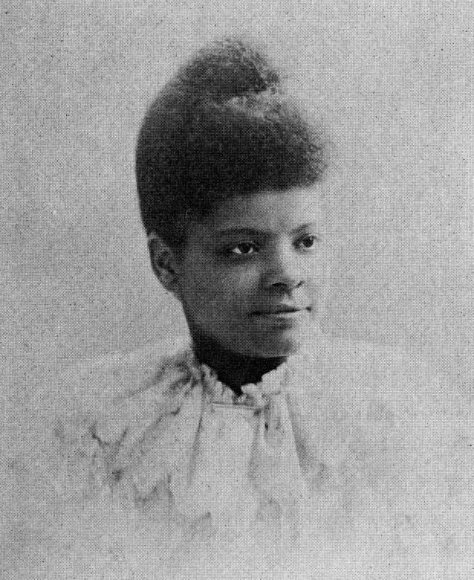 Ida b. wells 
- anti-lynching advocate
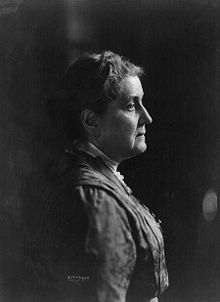 Jane addams
-Founded the nation’s first settlement house, hull house
Muckrakers
- Journalists who sought to expose social and political problems
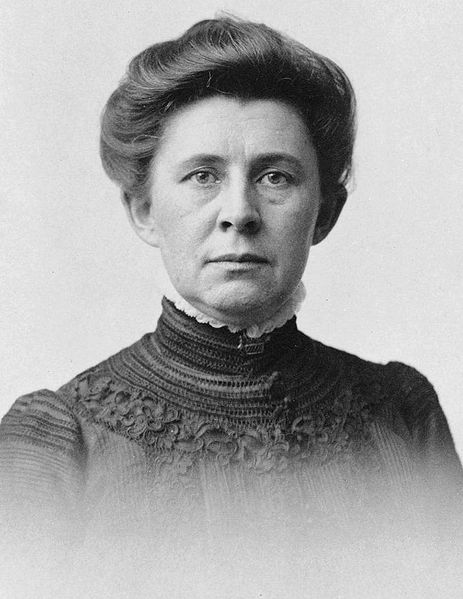 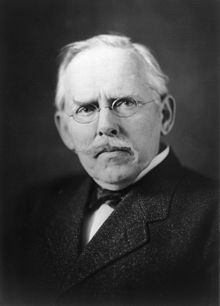 Ida m. tarbell
Jacob riis
muckrakers
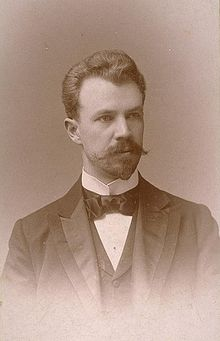 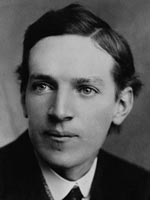 Lincoln steffens
Upton sinclair
politicians
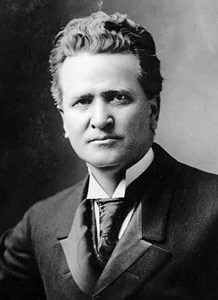 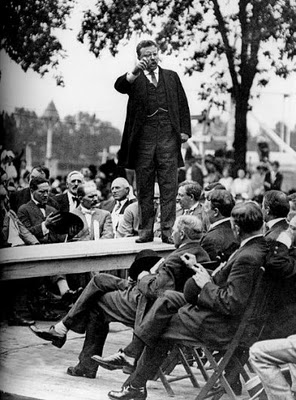 Theodore roosevelt
Robert 
la follette
The goals of progressivism
Protect Social Welfare
Goal: Ease the problems caused by rapid urbanization and industrialization

Reforms:
Agencies like the YMCA and Salvation Army created
Settlement houses helped families
Florence Kelley helped pass the Illinois Factory Act of 1893, which prohibited child labor
Promote Moral Improvement
Goal: Prohibit the production, sale, and consumption of alcohol. 

Reforms: 
Groups like the Anti-Saloon League and WCTU protested alcohol consumption
18th Amendment passed in 1920
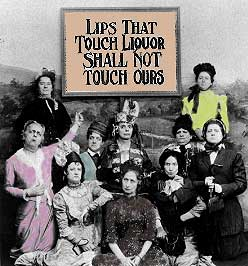 Create Economic Reform
Goal: Lessen the gap between the rich and the poor and expose corrupt business practices

Reforms:
Exposes written by Muckrakers 
Clayton Antitrust Act 
Muller v. Oregon limited working hours
Child Labor Legislation
Eugene Debs promoted Socialism
Foster Efficiency
Goal: Apply scientific processes to industry

Reforms: 
Scientific Management 
Assembly Lines
Reform State and Local Government
Goals: Reduce power held by political machines, eliminate corruption, and give more power to the voters. 

Reforms: 
Secret Ballot Voting
Initiative: Voters propose laws
Referendum: Voters vote on an intiative
Recall: Voters can force new elections
State Primary Systems: Voters choose candidates
17th Amendment: Direct election of Senators
http://www.youtube.com/watch?v=uFlOLyMwnjU